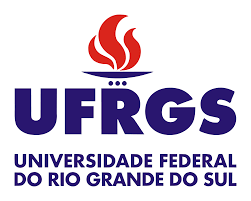 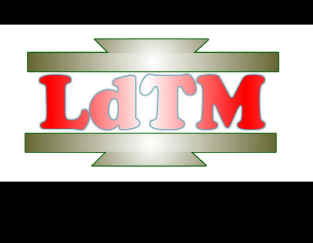 Aplicação do sistema 5S na área da prensa EKA
Equipe:      Medeiros
              Diego 
                Sergio
                               Marco Aurélio


Janeiro de 2010
O programa 5s
O princípio:  
Melhorar a eficiência através da destinação adequada de materiais,organização, limpeza e identificação de materiais e espaços e a manutenção. 

Benefícios da metodologia 5S são:

1. Maior produtividade e diminuição de erros oriundos da desorganização.
2. Redução de despesas e melhor aproveitamento de materiais. 
3. Melhoria da qualidade de produtos e serviços.
4. Menos acidentes do trabalho.
5. Maior satisfação das pessoas com o trabalho.
Situação Anterior
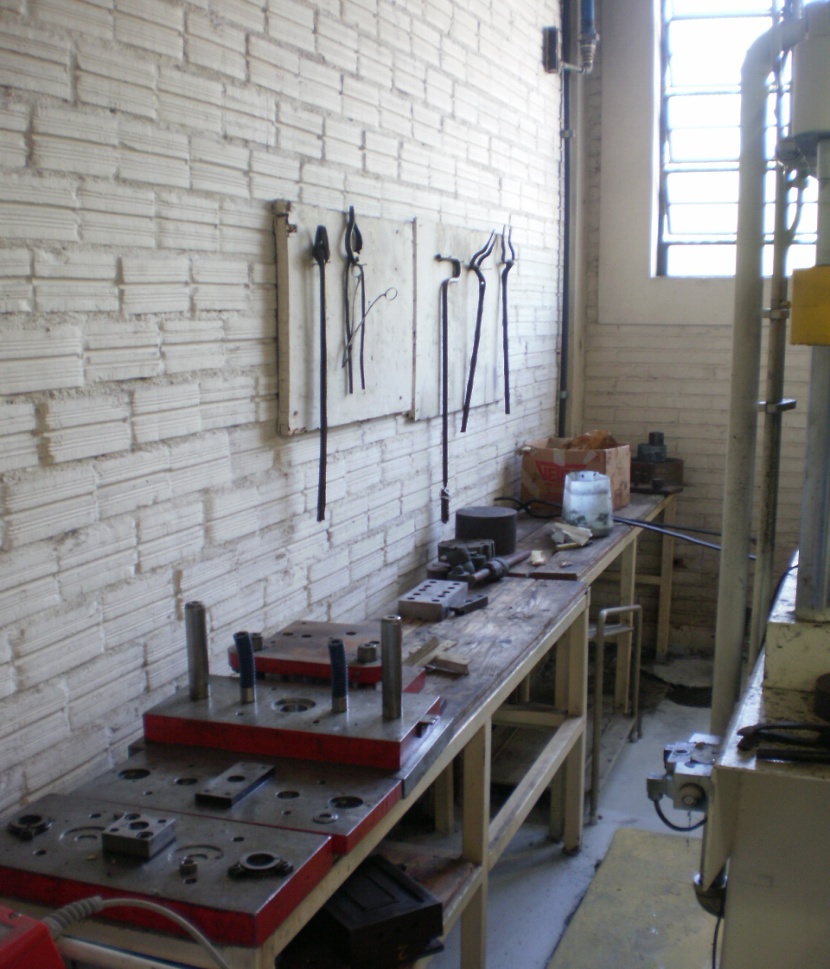 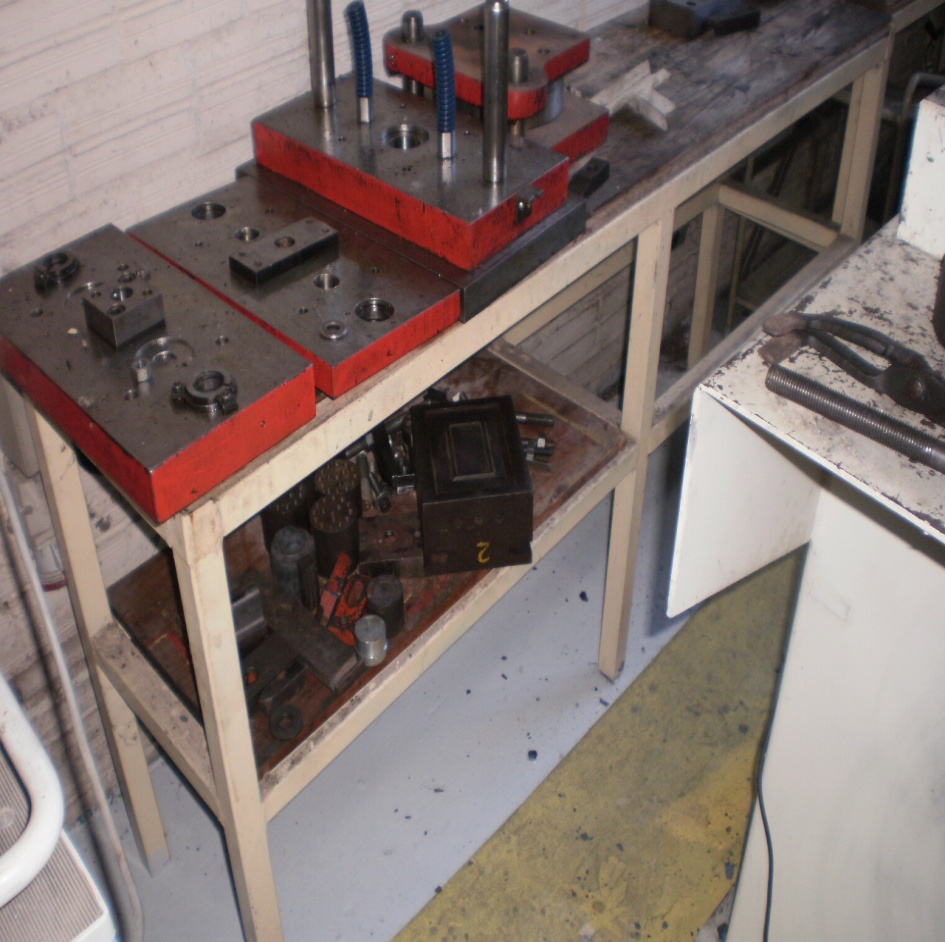 Área da Bancada
Situação Anterior
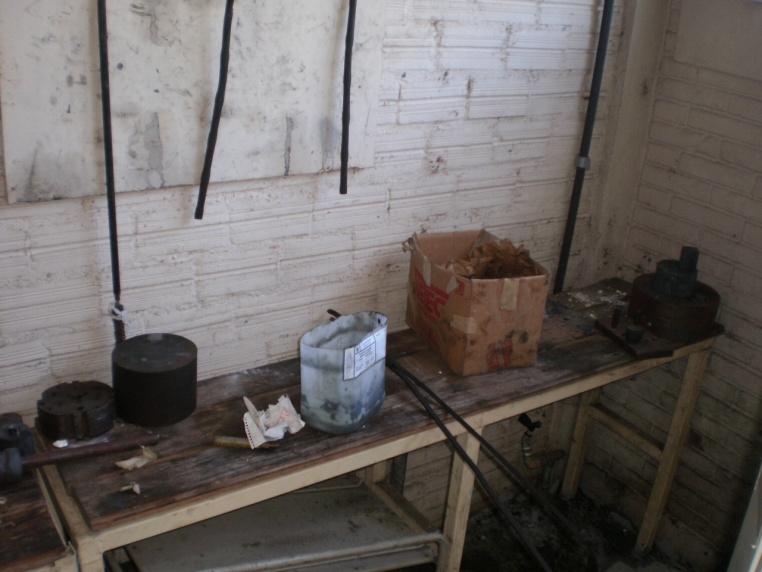 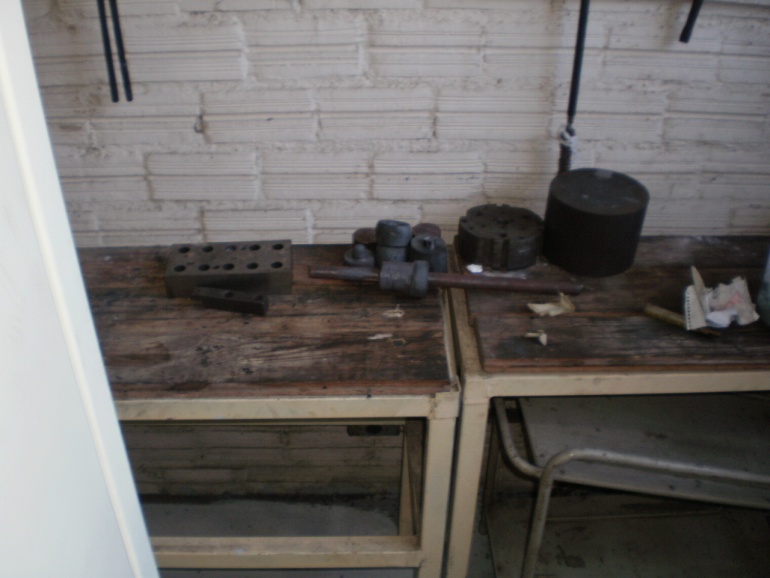 Bancada
Situação Anterior
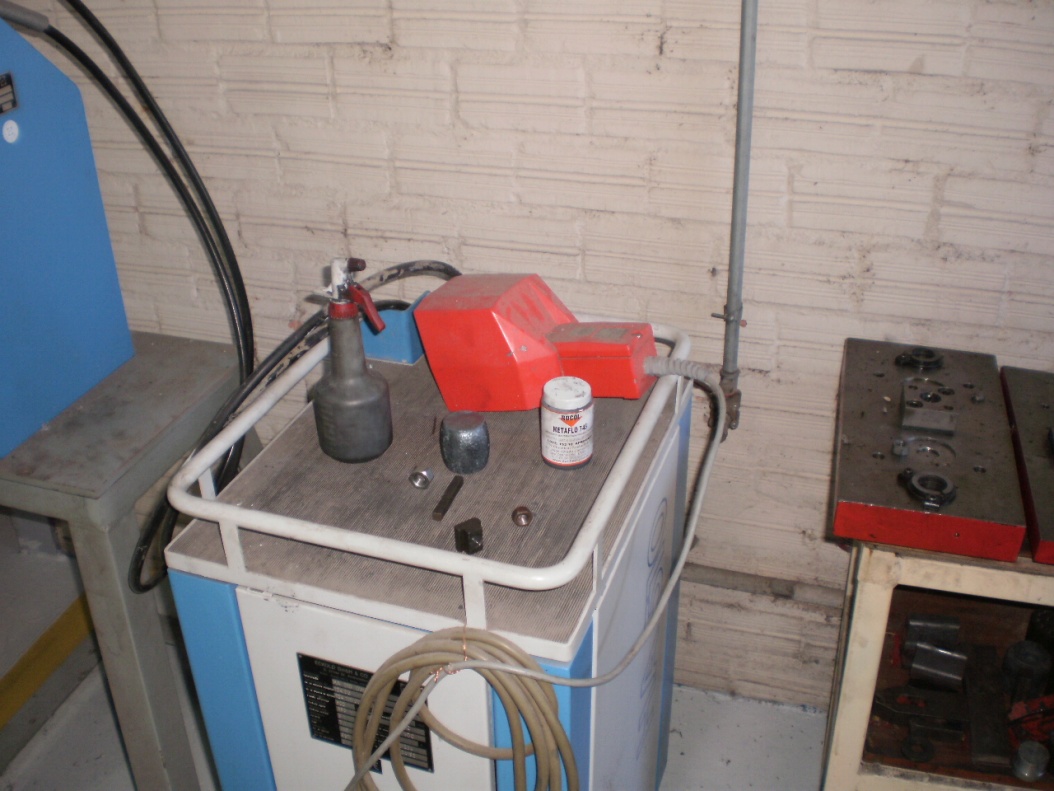 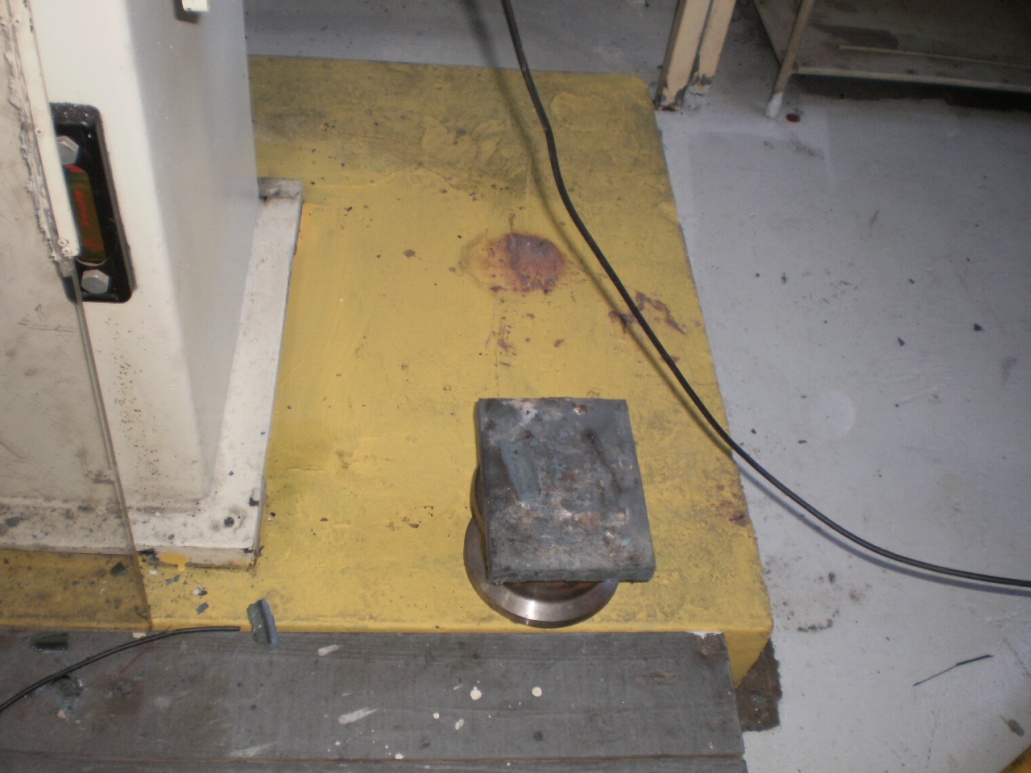 Equipamento de solda
Base da Prensa
Situação Anterior
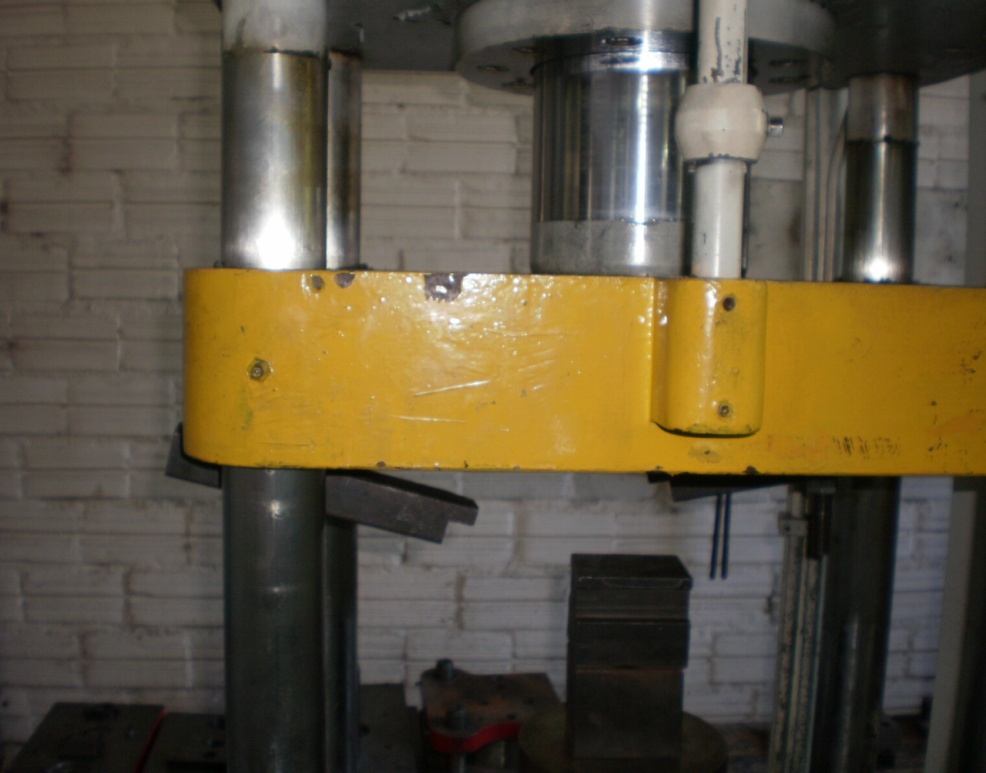 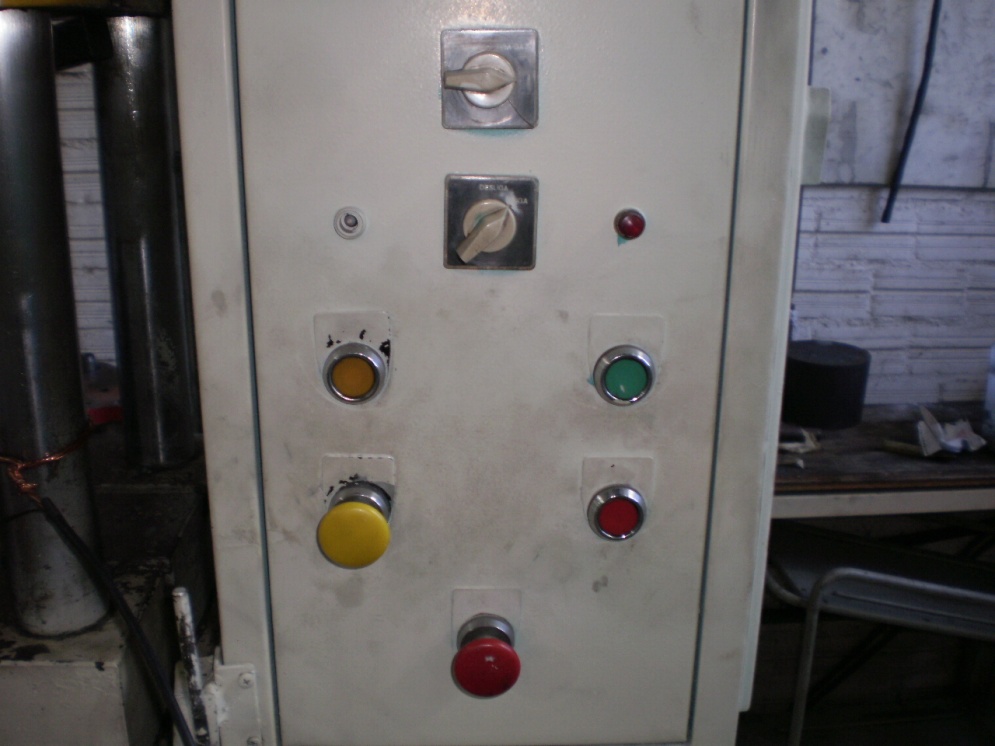 Mesa da prensa
Painel de Controle
Etapas da implementação
1 Classificação de Materiais: necessário/desnecessário
2 Ordenação: nomenclatura, identificação, comunicação visual.
3 Limpeza:  manter as condições de limpeza e segurança. 
4 Padronização: mecanismos para a padronização do trabalho.
5 Melhorias futuras.
Ações e Resultados
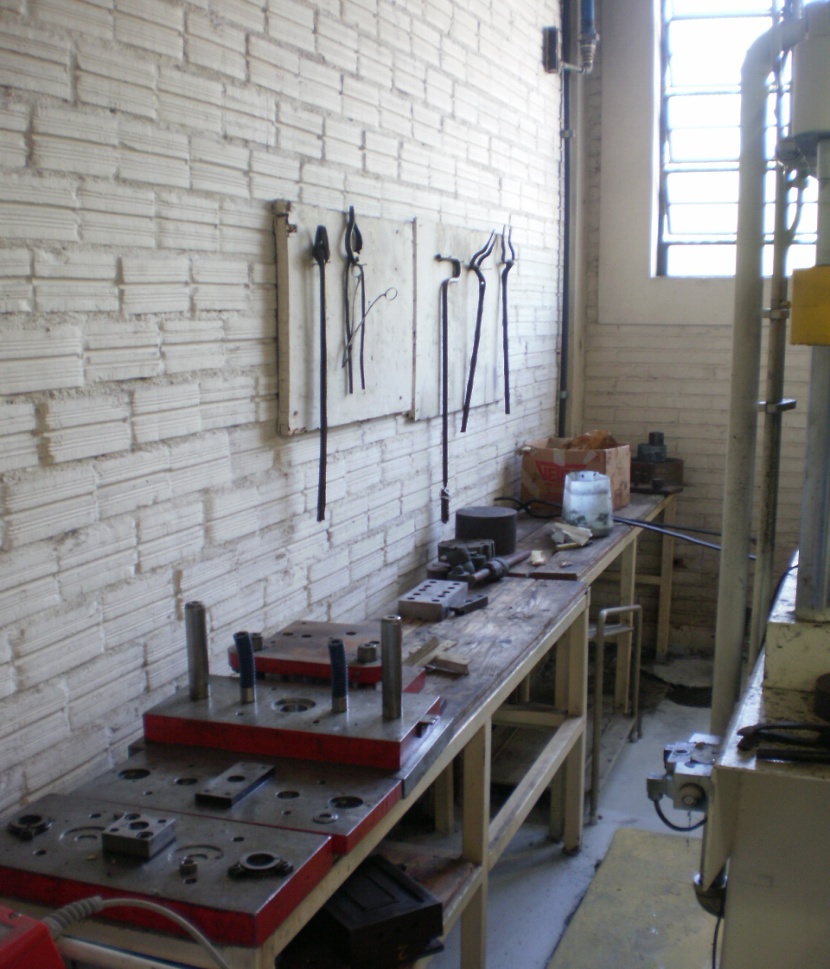 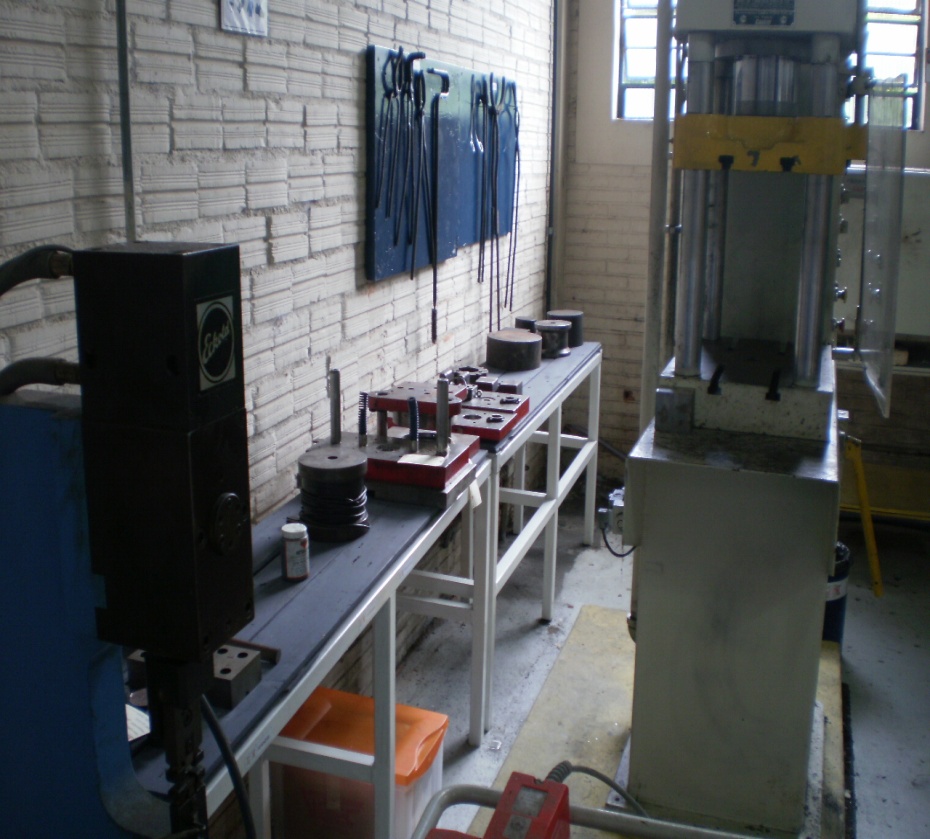 Ações e Resultados
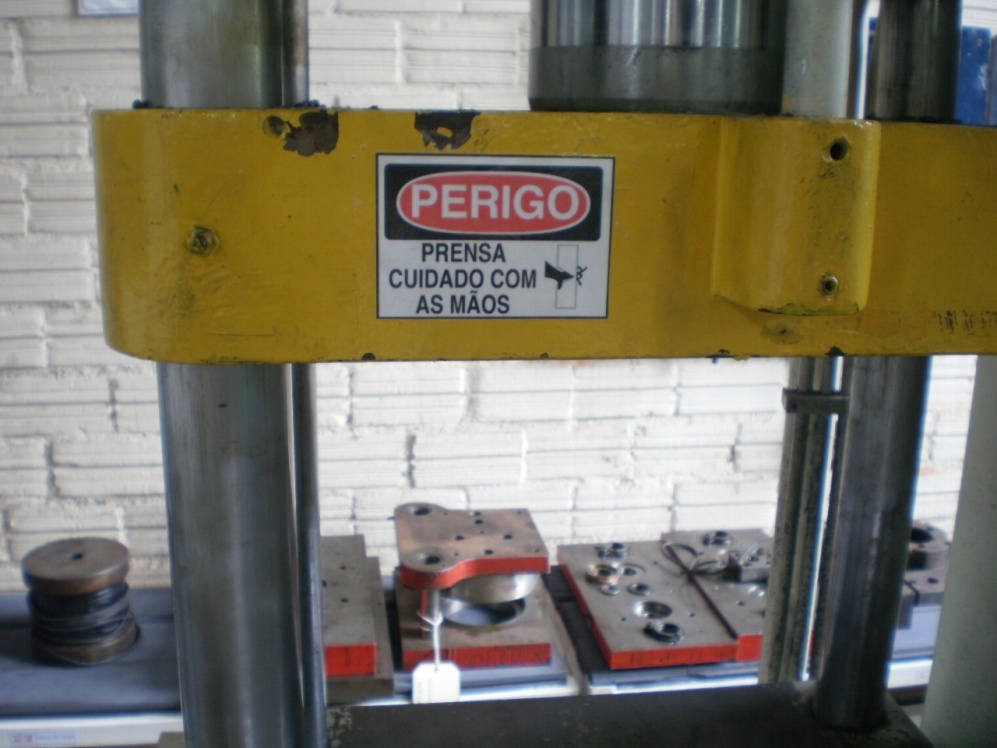 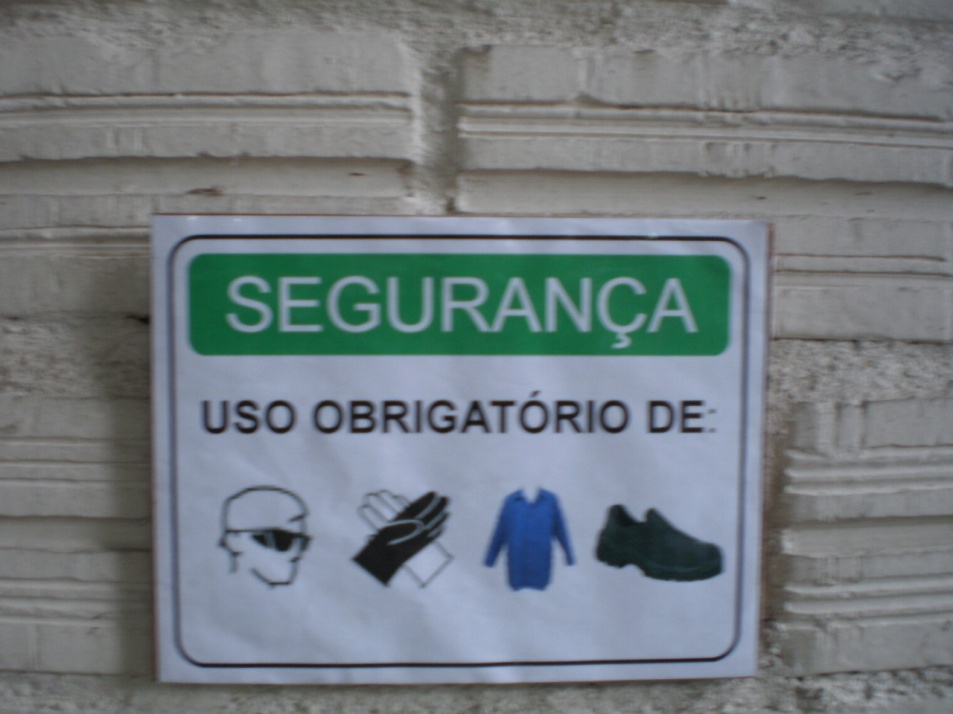 FIXAÇÃO de avisos de segurança
Ações e Resultados
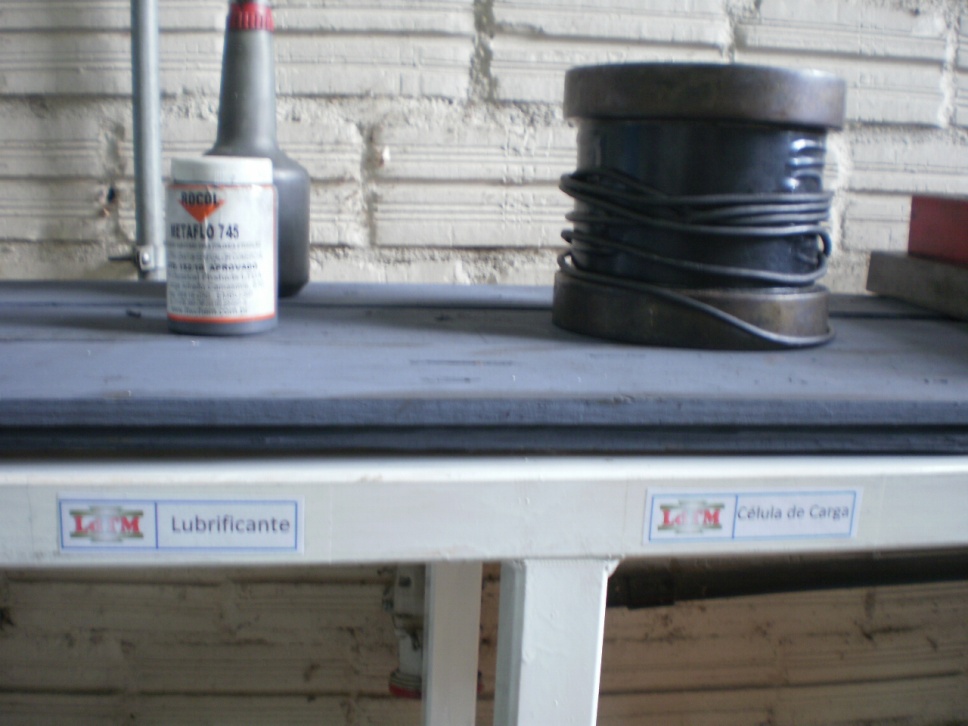 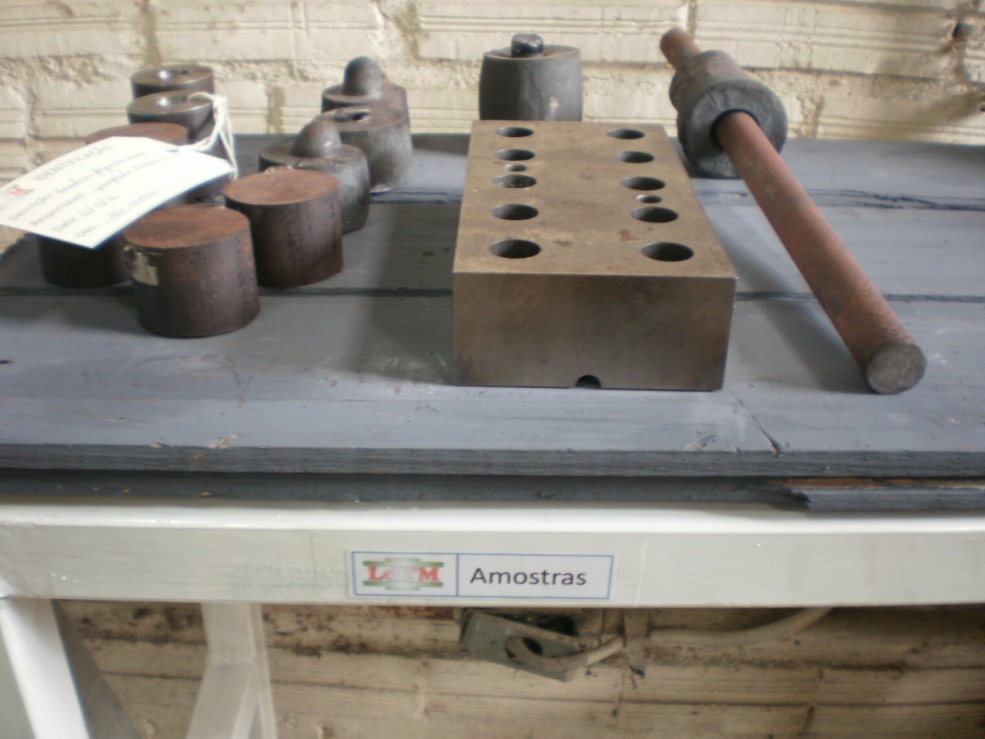 Identificação dos lugares para  condicionamento de materiais
Ações e Resultados
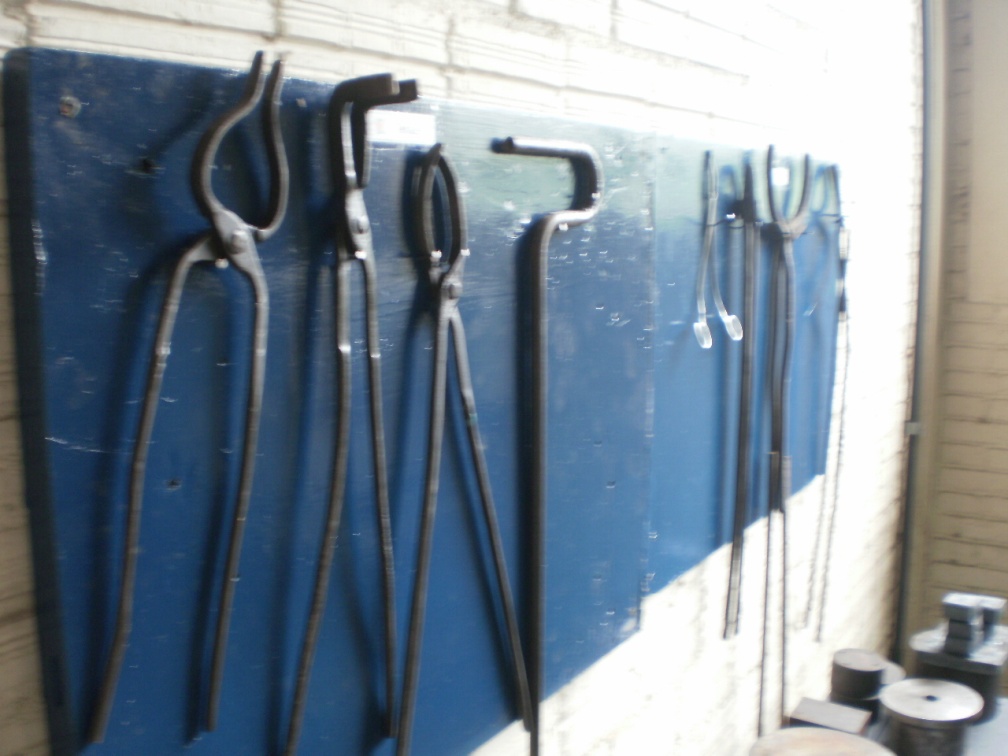 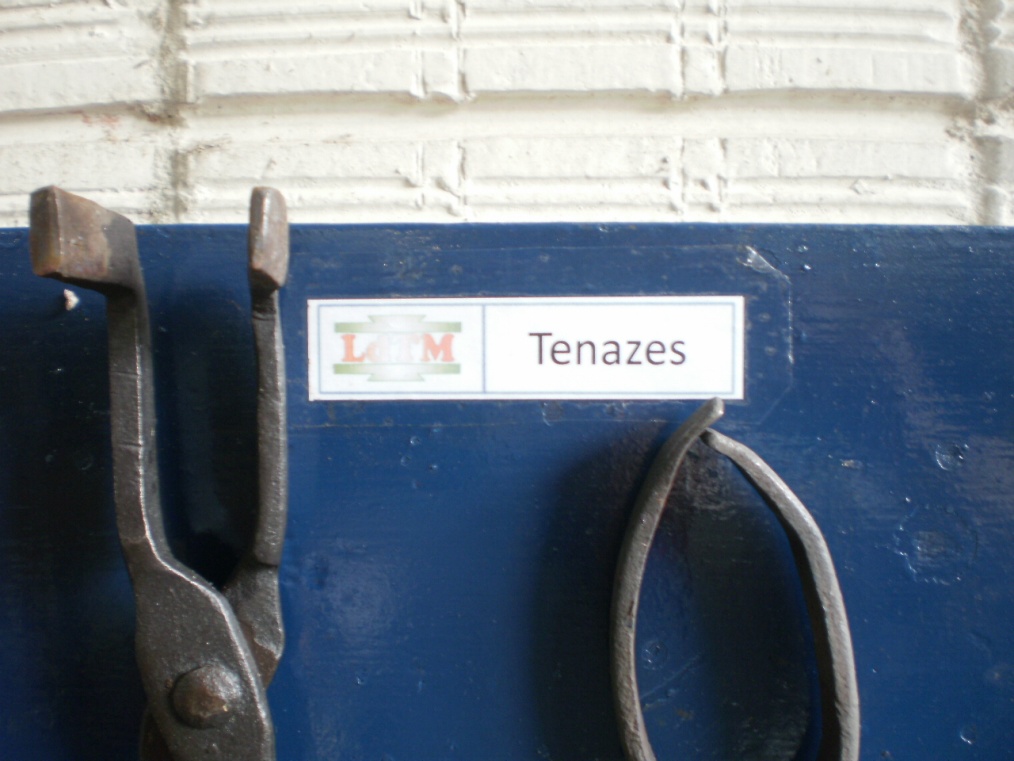 Podia ser melhorado?
Organização das ferramentas
Ações e Resultados
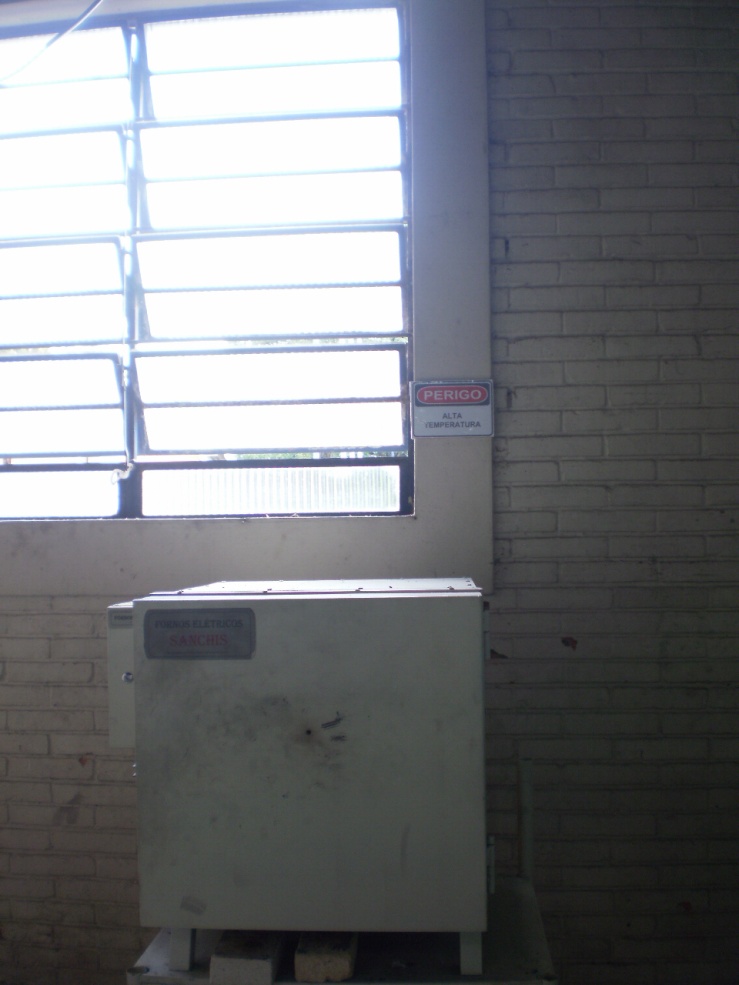 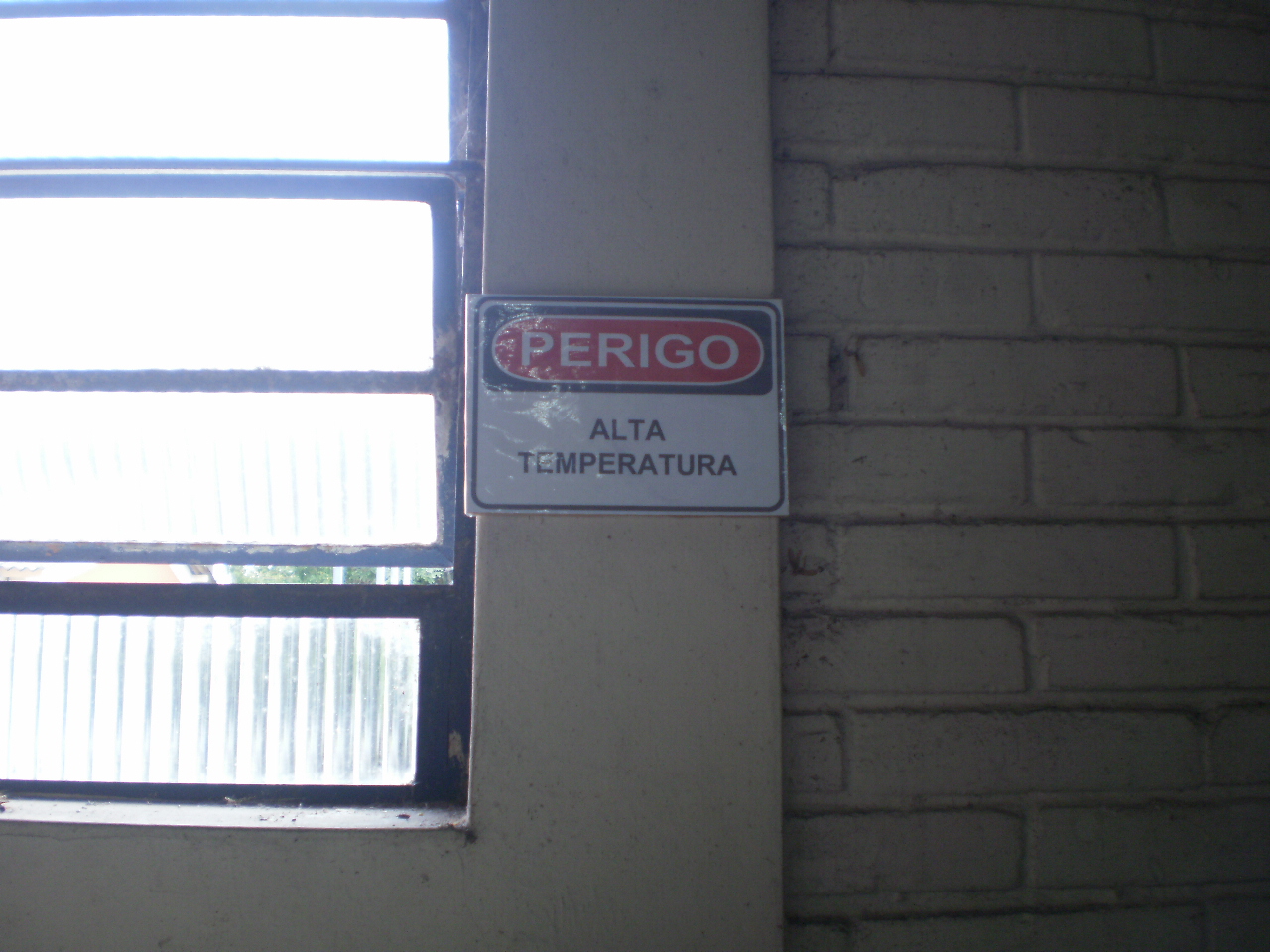 Identificação de perigo : Alta temperatura
Área do Forno
Ações e Resultados
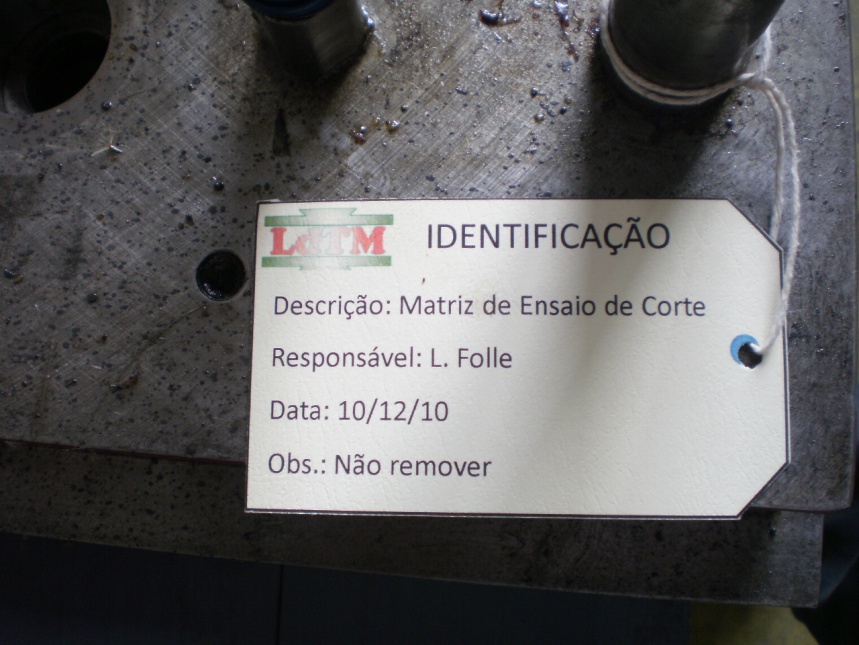 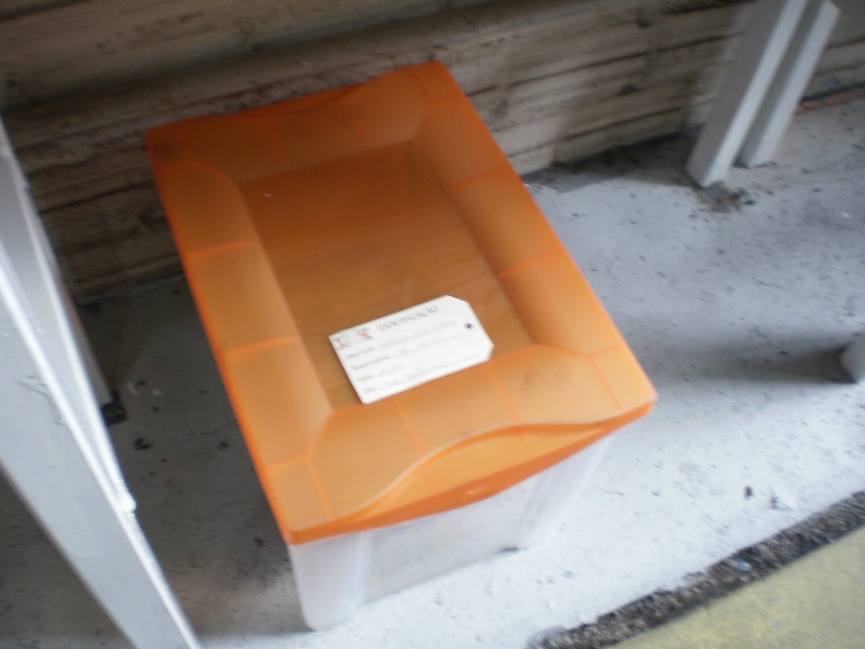 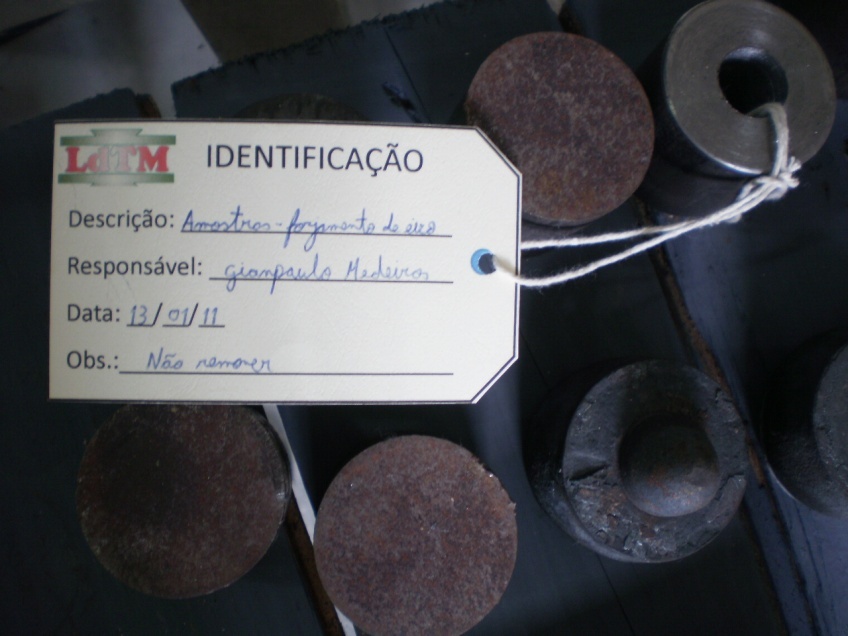 Condicionamento e Identificação
Ações e Resultados
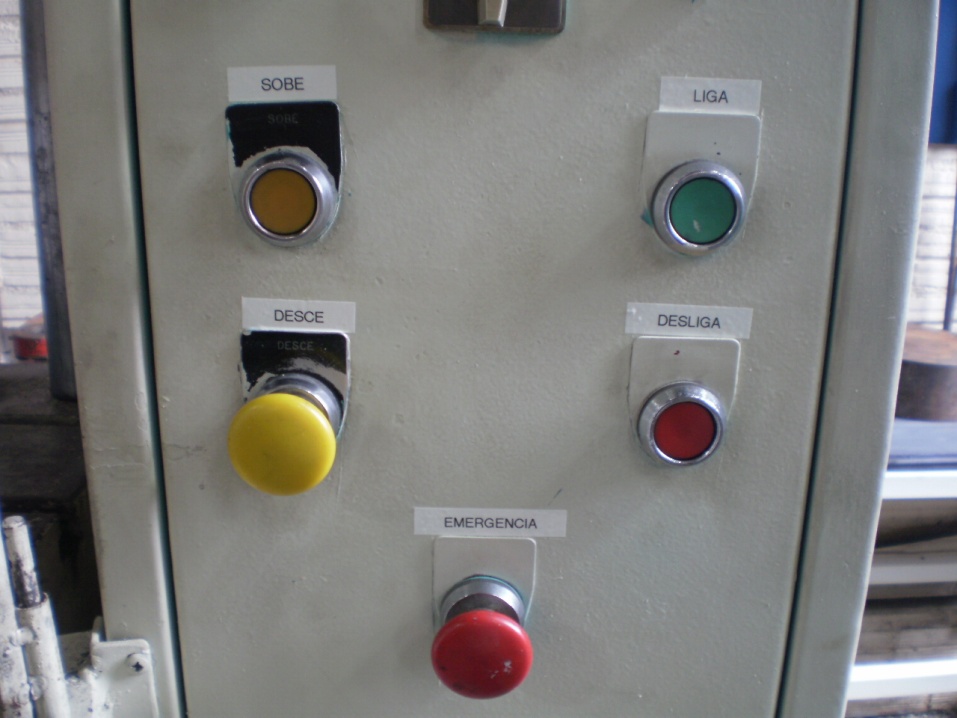 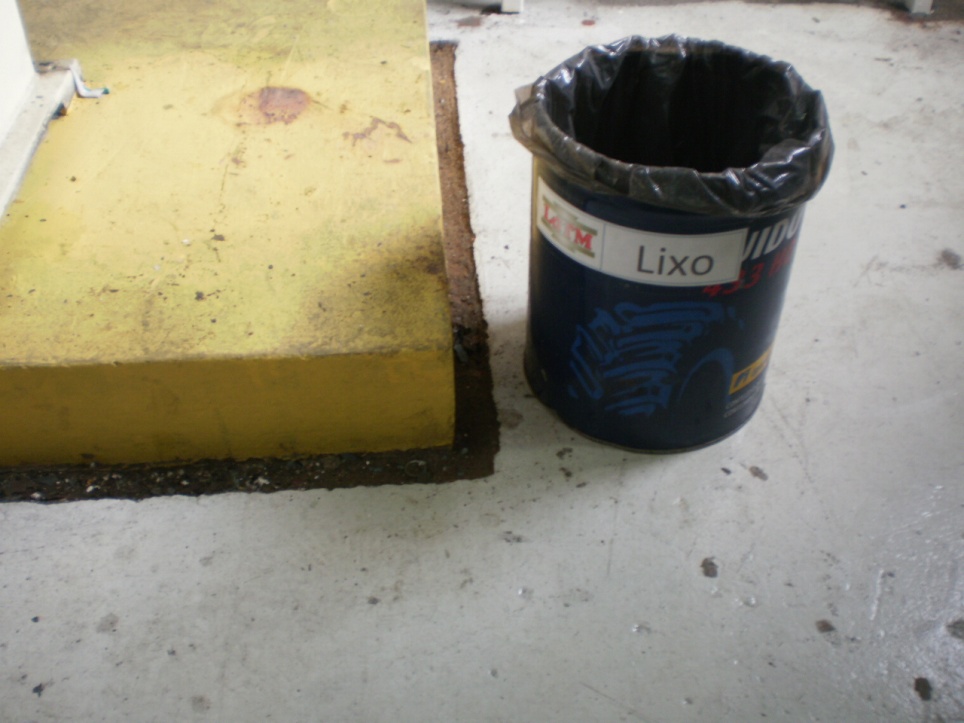 Identificação dos botões e lixeira para não recicláveis
Ações e Resultados
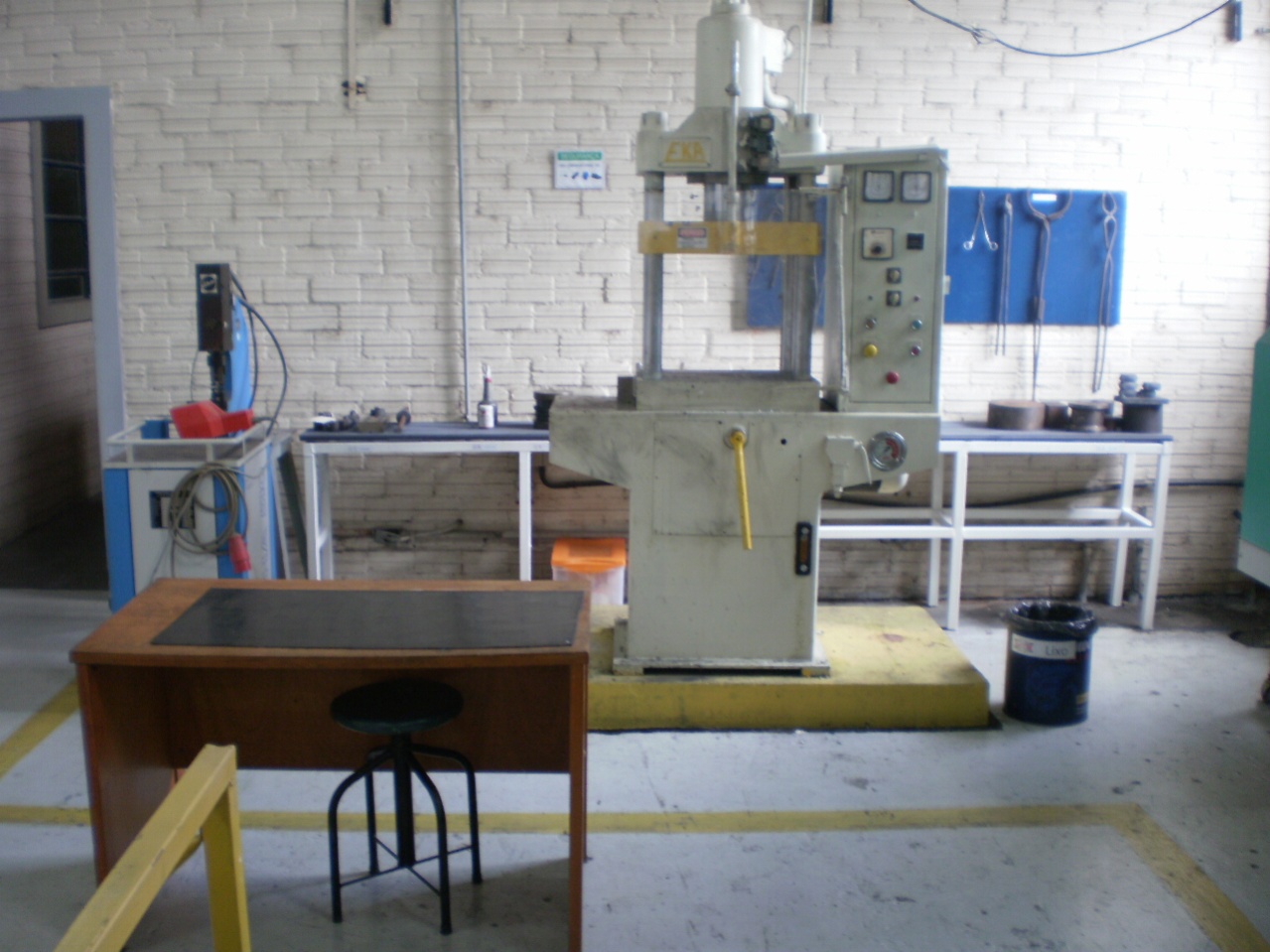 Manutenção do 5S
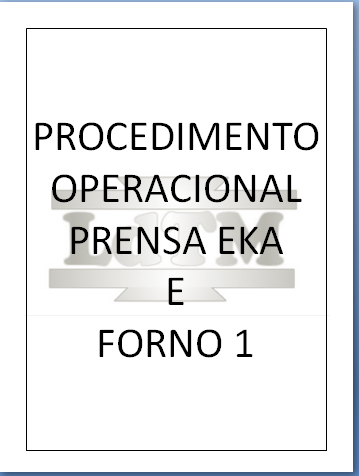 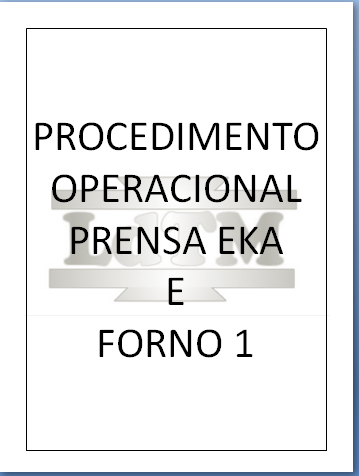 FOLHA DE RESERVA DA PRENSA EKA
Conclusão
O 5S não deve ser visto como um programa que é focado na limpeza e organização. Quando feito corretamente, deve ter como foco principal dois benefícios:


Produtividade: ter as ferramentas e informações organizadas e facilmente acessíveis fará com que o funcionário perca menos tempo procurando coisas. As atividades cotidianas passam a ser feitas com maior velocidade e precisão.

2) Redução de Erros: a padronização e organização evitarão falhas do funcionário no trato de materiais e informações. 

	Os sensos do 5s devem ser constantemente avaliados por auditorias internas, das quais devem ser feitas planos de ação para alteração de uma situação indesejável, mantendo a disciplina e credibilidade do programa.
Referências
1 http://www.administradores.com.br/informe-se/artigos/qual-a-origem-do-5s/28464. Acesso em novembro de 2010.

2 http://pt.wikipedia.org/wiki/5S. Acesso em novembro de 2010.

3www.joinville.ifsc.edu.br/~valterv/Gestao%20da%20Qualidade/programa_5s.pdf. Acesso em novembro de 2010.

4http://www.sinbrasil.com.br/2005/artigos/WORKSHOP_5S_DANA_Graziele_Fonseca. pdf. Acesso em novembro de 2010.